Service Officer TrainingJune 25, 2022American Legion Department of Arizona Summer Conference
John Anderson
Area B Service Officer
District 11 Service Officer
Founder/CEO AZPSO
Vetslink.org
480-434-7377
Introduction
Today we will go over how we can do our jobs more efficiently, Learn about some Resources available to help us, Discuss just what our jobs really are,  but hopefully we will do this normally boring class in a fun way where everyone gains new knowledge and insight.
2
The way to get started is to quit talking and begin doing.
Walt Disney
3
Benefits
(868) Top 8 Reasons Vets Get Denied Disability Benefits – YouTube
(868) VA Myths or Truths: Protected Ratings! - YouTube
4
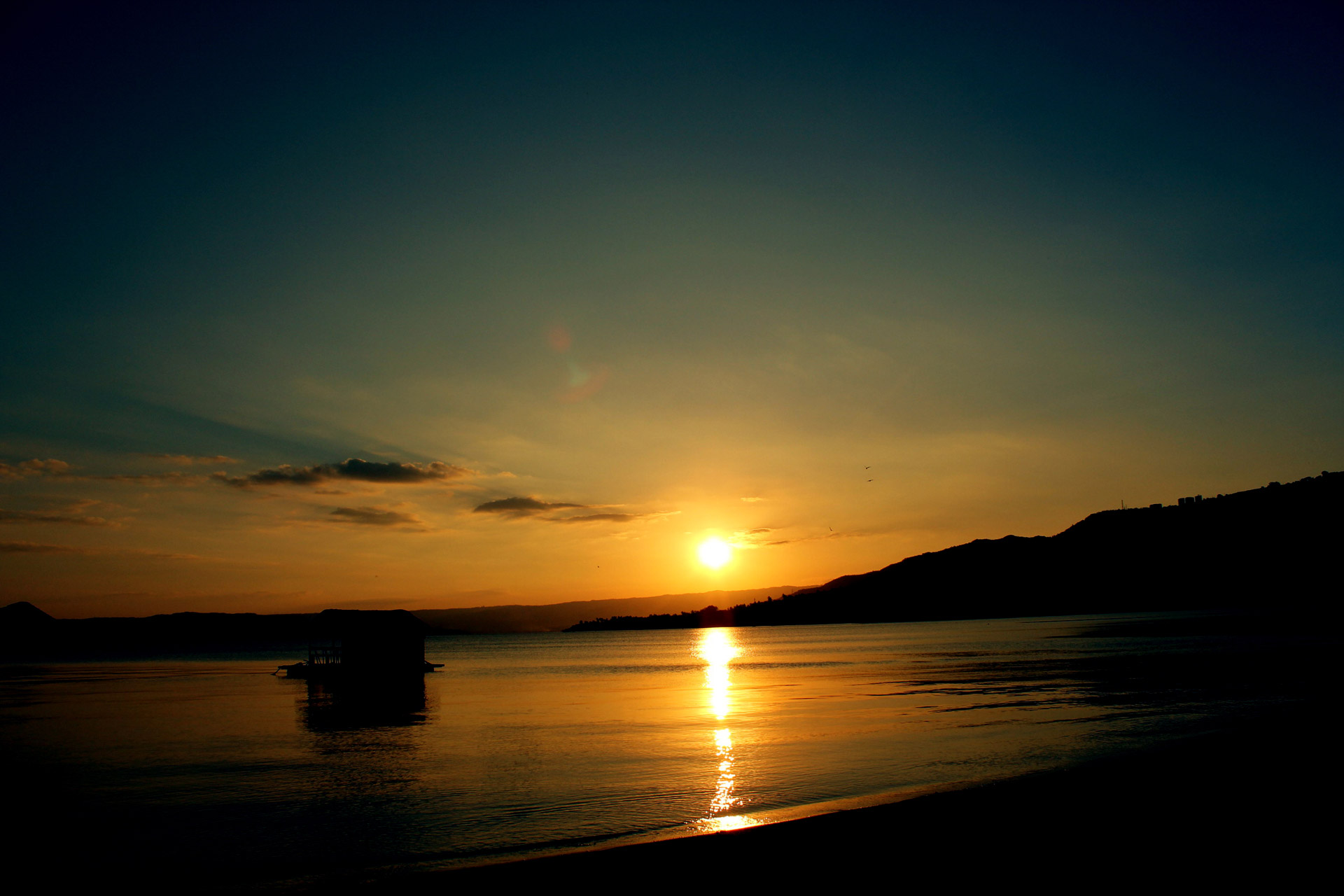 (868) How To Win Your PTSD Claim without Diagnosis (Don't Fall for this common Grift!) - YouTube
(868) [2022] VA Form 21-526EZ Step By Step How TO Guide - YouTube
(868) What is Gulf War Illness | Symptoms of Gulf War Illness | Gulf War Syndrome & Disability | theSITREP - YouTube
Tuesday, February 2, 20XX
Sample Footer Text
5
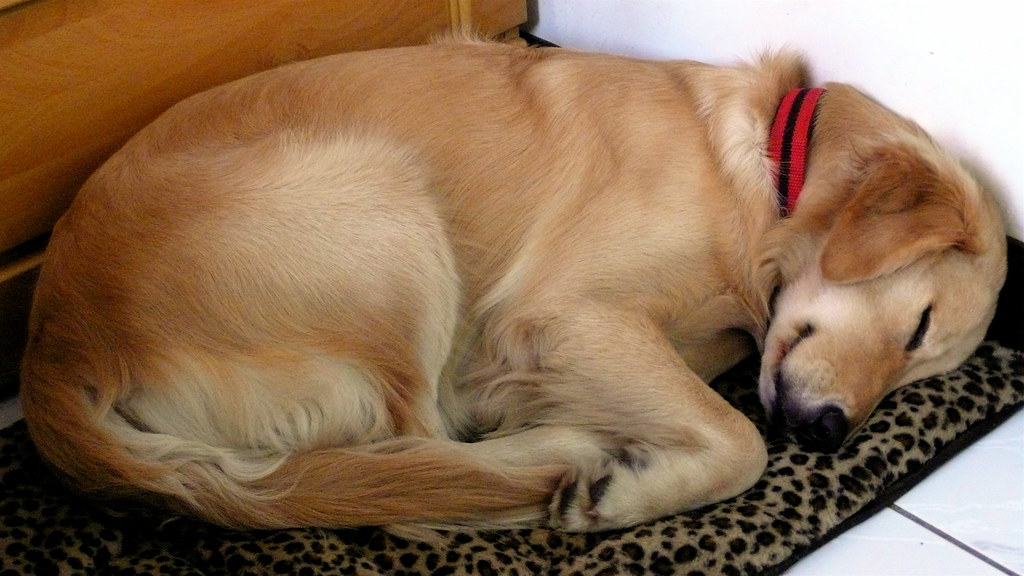 BREAK
This Photo by Unknown Author is licensed under CC BY-SA-NC
6
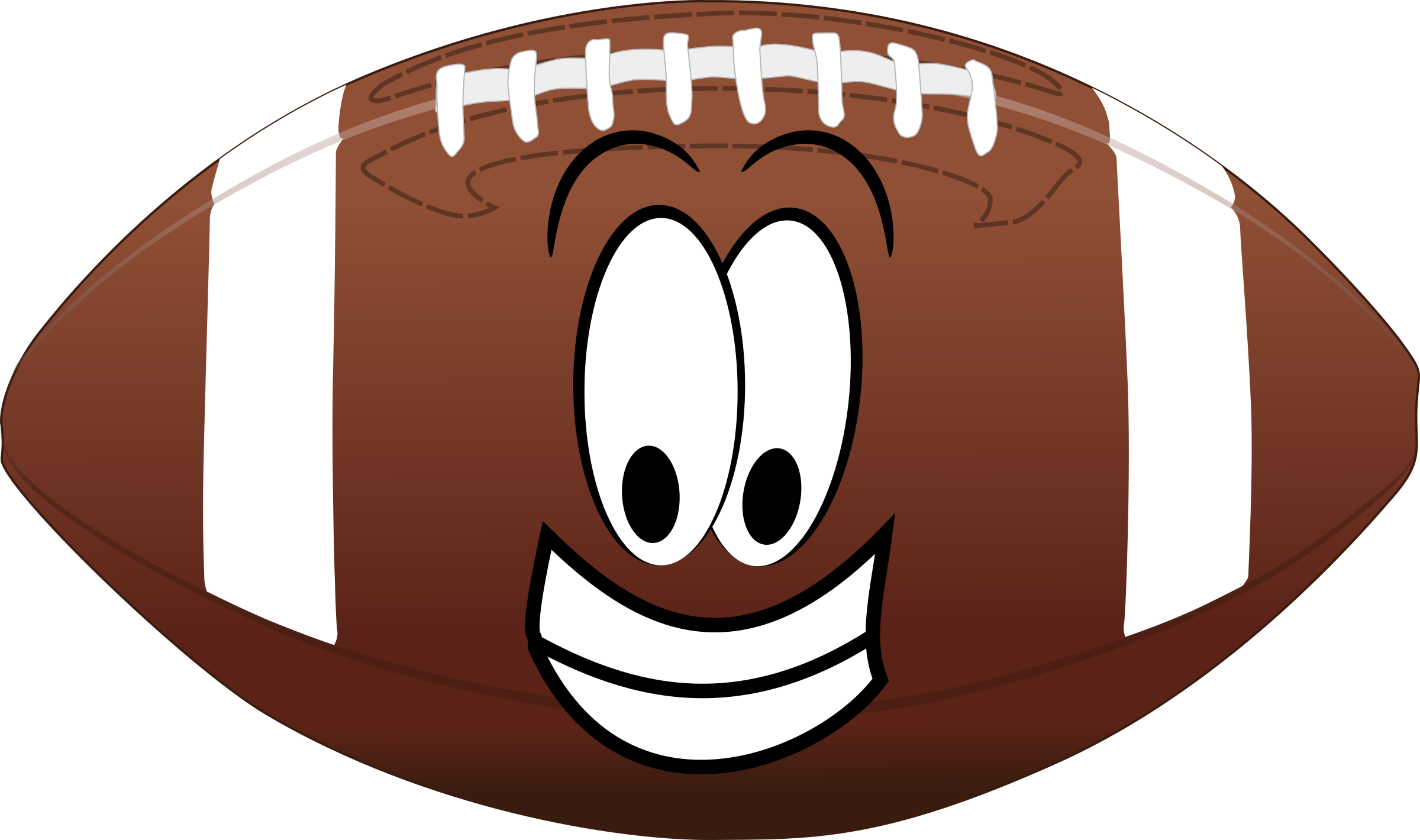 Question Toss
7
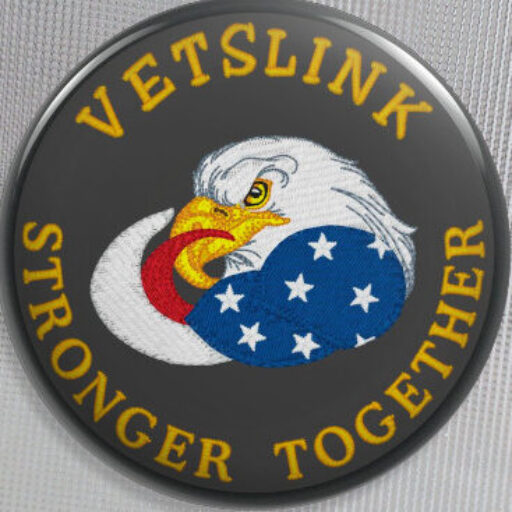 8
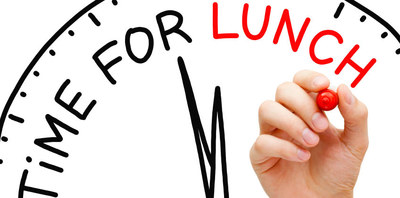 This Photo by Unknown Author is licensed under CC BY-ND
9
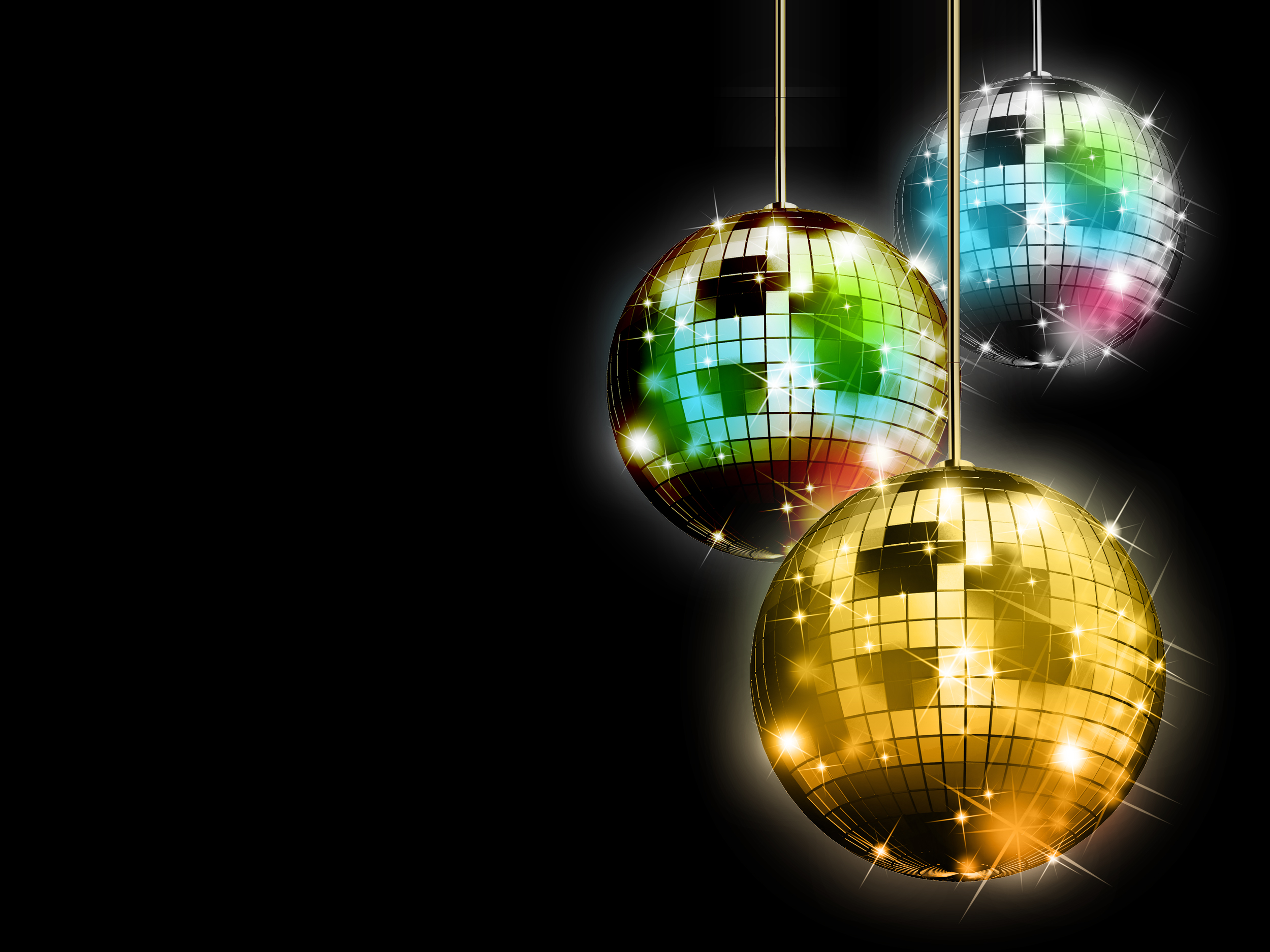 (868) Can VA Reduce a 100% VA Disability Rating? - YouTube
(868) Camp Lejeune Class Action Lawsuit: PACT Act - YouTube
(868) VA Secondary Conditions to Hypertension and Disability Ratings - YouTube
(868) (How To) One Up VA with YOUR Rating Code Sheet 2022 - YouTube
10
This Photo by Unknown Author is licensed under CC BY
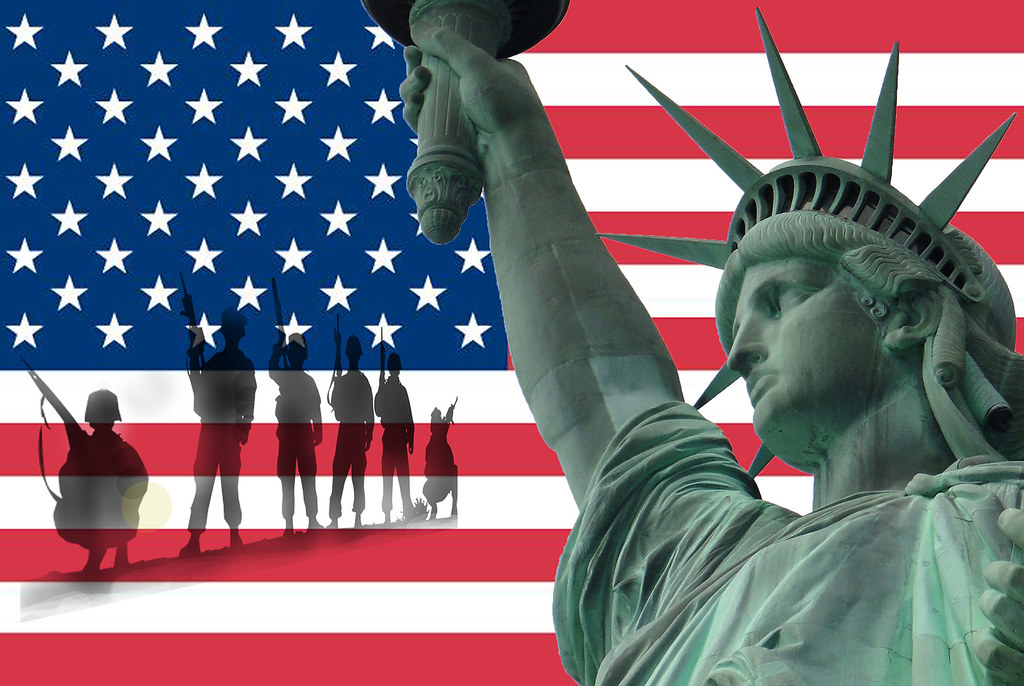 Women Veterans
11
This Photo by Unknown Author is licensed under CC BY-SA-NC
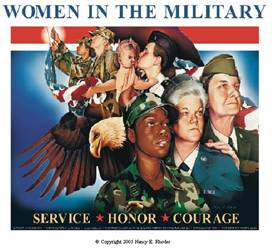 (868) 7 Most Common Disabilities Among Women Veterans - YouTube
(868) Women Veterans Call Center - YouTube
(868) Women Veteran Healthcare at the Veterans Health Administration (VHA) - YouTube
(868) Webinar: Most Common Disabilities Among Women Veterans – YouTube    1 hour
This Photo by Unknown Author is licensed under CC BY-SA
12
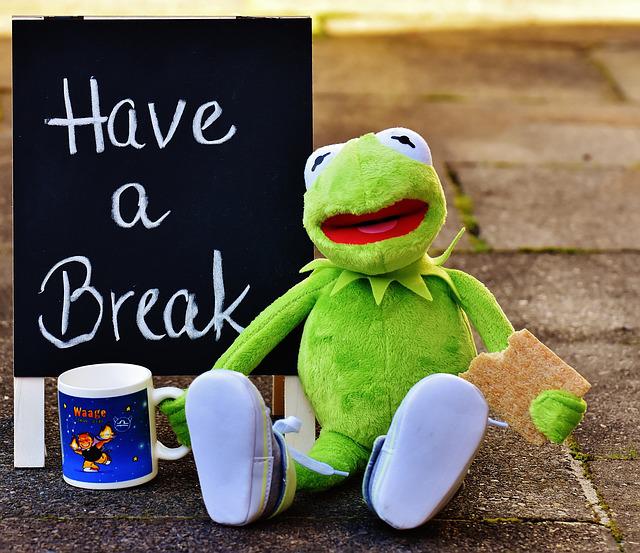 Tuesday, February 2, 20XX
Sample Footer Text
13
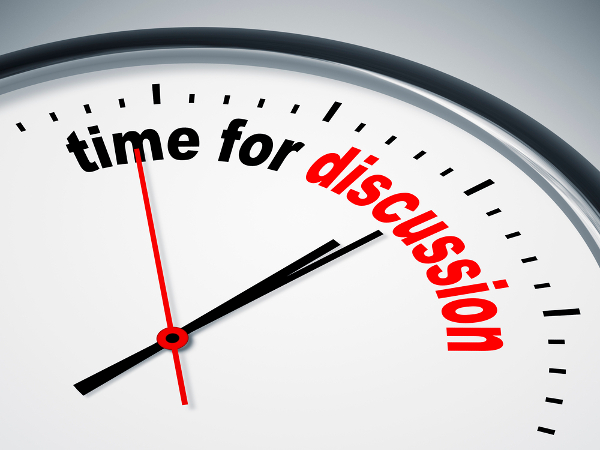 14
This Photo by Unknown Author is licensed under CC BY-NC-ND
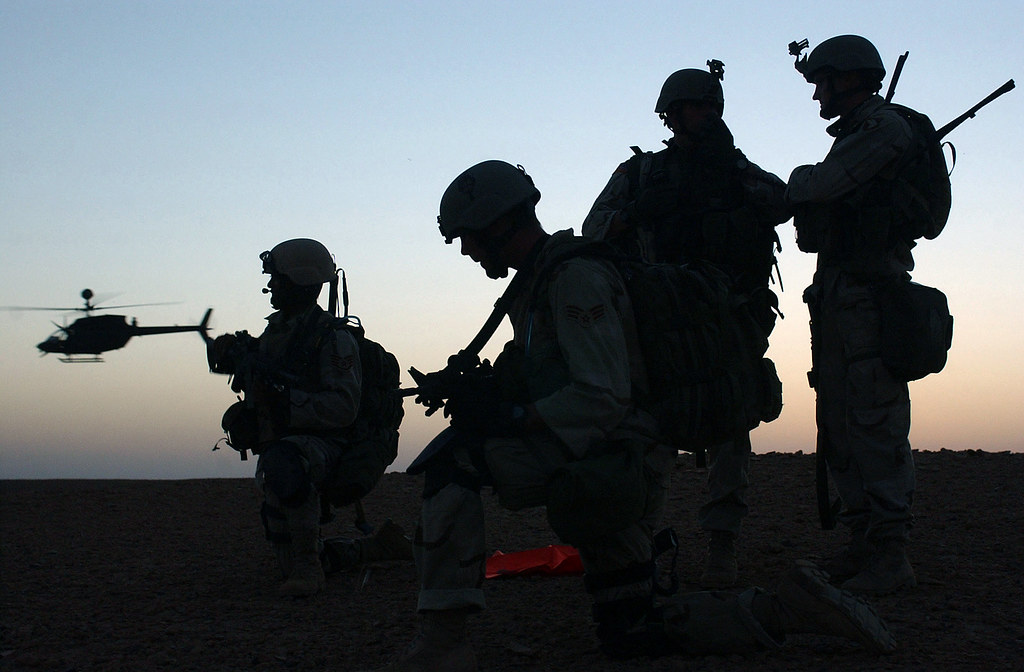 (868) Veterans' TBI Benefits In-depth Discussion (Traumatic Brain Injury) - YouTube
15
This Photo by Unknown Author is licensed under CC BY
Thank You
John Anderson
redlegcannon@gmail.com
https://vetslink.org
©2022
16